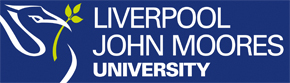 June 2014LTA developments within the Faculty of Science
Phil Denton
Associate Dean (Education)
1
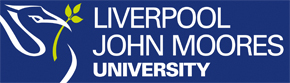 Faculty activity this year
Assessment and Feedback review
LiverpoolSU Student Voice Report review
Staff Voice
Staff availability advertising review
Other Faculty activity next year

FEC = Faculty Education Committee 
FQAEC = Faculty Quality Assurance and Enhancement Committee
2
Faculty activity this year
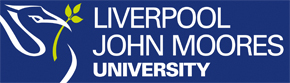 On-site staff development arranged for December 2013: WebPA, Turnitin Grademark, Marking Rubrics within Blackboard.
Laptop booking service introduced.
World of Work Skills Support Unit (WOWSSU) hard copy feedback return service.
SIS Programme photograph list facility.
Faculty tutorial resources available for feedback, final award mark release & calculation, and personal development.
Learning, Teaching Discussion Group and Journal Club
3
Reviews of LTA practices
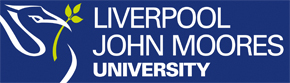 1	Assessment and feedback (A&F) review prompted by comparison of SCS and LJMU NSS Scores: 
2011/12 = +6%       2012/13 = -7%
	Represents largest ‘swing’ of any NSS category.
	Review undertaken with input from Directors, Programme Leaders, good practice from other Faculties, module appraisal and NSS free comments.
2	LiverpoolSU Student Voice Report review by FEC.
3	Staff availability advertising review by Associate Deans for Education and Quality. 
	Actions refined and approved at FEC/FQAEC/FMT.
4
A&F Review Actions 1 of 3
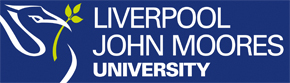 Explicit highlighting of feedback and timing: 
e.g. ‘feedback sheet’, ‘feedback tutorial’ etc. 
e.g. ‘Your feedback was/will be returned promptly within 15 working days.’ 
Hard copy feedback return sessions on module timetable. WOWSSU return service available now.
Adopt language of NSS in course literature:
‘Criteria used in marking’ c.f. ‘assessment rubric’.
‘Assessment arrangements for fair marking’ instead of ‘moderation arrangements’ etc.
To be discussed at June FQAEC.
5
A&F Review Actions 2 of 3
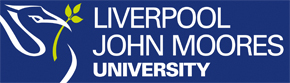 Definitive coursework deadline information for the Faculty is stored in 272 module guidebooks (probably).
Some programme leaders (PLs)/year tutors extract information to produce assessment schedules.
For 2014/15, module guide book will include summary table to include minimum of 6 fixed column headings:
Guidebooks are saved to a fileshare enabling the automatic creation of assessments schedules for PLs.
Will also facilitate archiving of guide books.
6
A&F Review Actions 3 of 3
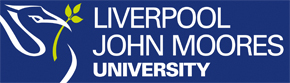 Issue of marking duties on modules with high SSRs raised at FQAEC. Advice is to raise with your SL.
Regardless of SSR, staff should take particular care when using group work (especially in the final year):
Are there any precursor discussions of group roles and behaviours? 
Has a non-credit bearing assessment of group work been set as a ‘dummy’ run? 
Can steps be taken to ensure individual effort is rewarded? e.g. Using WebPA to allocate marks
Faculty tutorial on group work will soon be available
7
Student Voice Report Actions 1 of 1
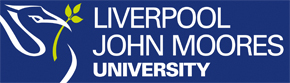 LiverpoolSU is to establish an academic society for each academic programme where none exists already.
Module leaders should present the module’s Blackboard site during the introductory lecture. 
Module Leaders recommended to create an FAQ item under Module Information, edited as the module proceeds with responses to student questions.
WOWSSU to be involved in introductory activities for each level and each programme across the Faculty and they will be in touch.
8
Staff Voice
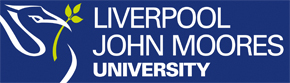 Any comments relating to University/Faculty LTA?
Anything from this presentation, anonymous marking, e-submission, 15 working day turnaround, peer review, teaching observation, personal tutors, tutorial scheme, classroom audio-visual equipment, learning technologies, IT resources, module appraisal, student voice week, NSS, NQF3/4 annual NSS mirror survey, student photos, WOW certificate, employability support, LTA awards, pedagogic research, induction, student engagement.
Comments to be reviewed at Sept staff meeting.
9
Staff Availability Actions 1 of 1
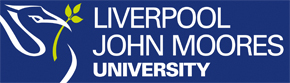 Sports Science Staff availability advertising system works well and will be extended across the Faculty.
Staff to advertise 4 hrs of ‘drop-in’ availability per week (9-5, Mon-Fri) during term time (e.g. 16 x 15 min slots). 
Does not include scheduled sessions e.g. tutorials.
A frame will be fixed next to your door to show either:
A read-only availability calendar/schedule.
A calendar that students can write on to book. 
A URL to an online booking system.
The poster should show your preferred means of arranging appointments.
10
Other Faculty activity next year
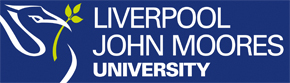 Website to be established for sharing LTA information specific and relevant to this Faculty.
Fixed presentation clicker dongles in every room for Sept. Clickers to be made available.
Textwall licence renewed for 2014/15. Next version will include an MCQ voting facility.
Calendar tool (in development): Shows when your personal tutees have no scheduled teaching.
Faculty pedagogic research group to be established after a survey of interests.
11